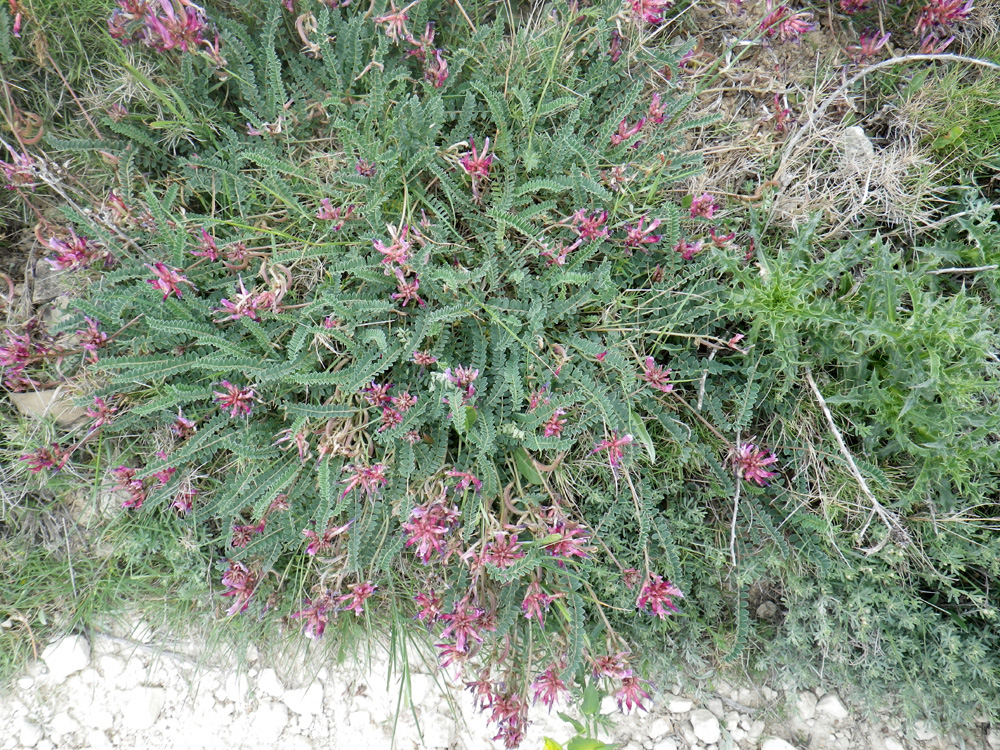 Illustration de la clé ( présentée au groupe d’étude) de J.M. Tison
Botanique dans le monde des Astragales
Les grands groupes d’Astragales
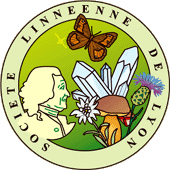 Montage : Liliane Roubaudi
Photos : Didier Roubaudi
[Speaker Notes: Genre que l’on rencontre surtout dans les régions tempérées de l’hémisphère nord
29 espèces dans la flore française en incluant les anciens genres Phaca et Biserrula]
Pourquoi le nom d’Astragale ?
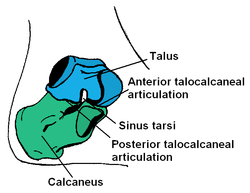 Astragale
[Speaker Notes: COSTE : du grec « Astragalos » petit os du talon – allusion à la forme de la gousse de certaines espèces
FOURNIER : Astragalus est probablement le nom d’une Légumineuse à graines cubiques (allusion au mot grec qui signifie « osselet »)]
Reconnaître une Astragale ?
1 – Plante herbacée à souche parfois ligneuse
2- une corolle papilionacée
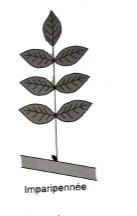 3 – Feuilles à nombreuses folioles,  souvent imparipennées ou paripennées à rachis épineux
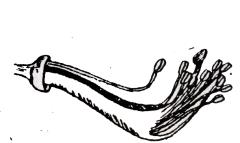 4 – Etamines diadelphes
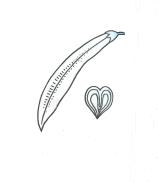 5 -Une gousse non articulée dont les bords sont parfois repliés en dedans
= 2 loges + ou – complètes par introflexion sur la suture inférieure
[Speaker Notes: Fleurs en grappes ou en capitules , sessiles ou pédonculées
Calice à 5 dents parfois renflé après la floraison –       carène obtuse
-étamines diadelphes  = en 2 faisceaux = 9 soudées + 1 libre
- Gousse à 2 loges + ou – complètes par introflexion sur la suture inférieure –                   plusieurs graines (parfois 2)]
Exemple de gousse
Gousse dont la suture inférieure est 
souvent repliée à l’intérieur
(Introflexion)
[Speaker Notes: Ici = Astragalus baeticus]
Distinguer Astragalus et Oxytropis :
2500 espèces d’Astragales
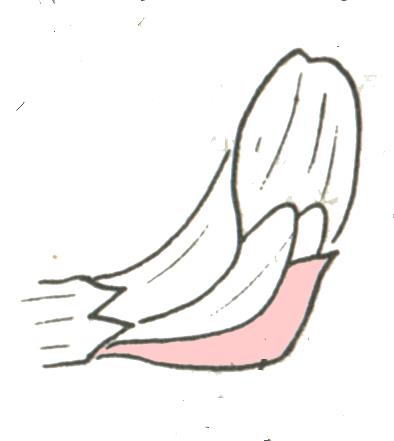 Astragalus : carène obtuse
Oxytropis : carène terminée par une petite pointe
[Speaker Notes: 29 espèces dans la flore française]
Importance du revêtement pileux…
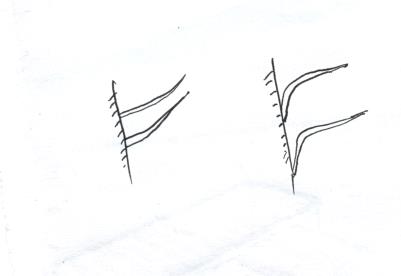 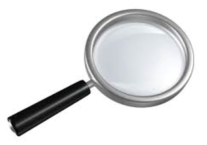 Un outil indispensable
Polis basifixes
Poils médifixes
- Appliqués
- Classiquement fixés par la base
- Fixés par le coté
-Appliqués, ils peuvent être coudés à angle droit
-Chaque branche est de longueur différente
- Ressemblent alors à des médifixes dissymétriques
Groupe 1 : la gousse est comprimée perpendiculairement au plan de suture
Petites fleurs blanchâtres bleues au sommet
1° la gousse est pennatilobée :
Astragalus pelecinus
Feuilles à 7-15 paires de folioles
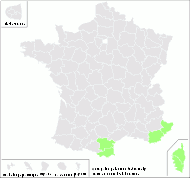 [Speaker Notes: Petites fleurs blanchâtres, bleues au sommet
Feuilles imparipennées à 7-15 paires de folioles
Var , P. orientales, Corse]
Astragalus pelecinus
Gousse pendante, aplatie et doublement dentée
Ancienne nomenclature : Biserrula pelecinus
Du latin :
Bis = deux
Serrula = petite scie
Gousse longue, étroite, longue et pendante
Poils basifixes
Schémas : Flore des champs cultivés de P. Jauzein
[Speaker Notes: La marge en dents de scie correspond au milieu des valves
Poils basifixes]
2 –La gousse est entière
Plante annuelle à très petites fleurs pâles
Astragalus epiglottis
Gousse triangulaire aussi large que longue
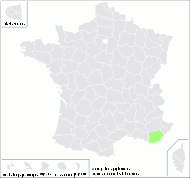 Document internet
[Speaker Notes: Gousse presque cordiforme  (pas pennatilobée)
Fleurs jaunâtres ou violacées
Lieux secs et arides du midi  (Mont Coudon, près de Toulon)]
As
Plante couverte de poils médifixes
médifixe
Schémas : Flore des champs cultivés de P. Jauzein
Groupe 2 : la gousse non comprimée ou comprimée dans le plan de suture
1e possibilité : Feuilles paripennées à rachis spinescent.
Astragalus sempervirens
- Feuille à 6-10 paires de folioles linéaires
- Après la chute des folioles, pétioles et rachis persistants deviennent ligneux et donnent de longues épines
- Plante ayant l’aspect d’un petit buisson en coussinets épineux, vert blanchâtre
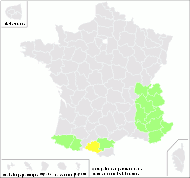 [Speaker Notes: Orophyte de l’Ouest européen     - éboulis, pelouses rocailleuses des adrets montagnards
Pas de folioles terminales
Forme des coussins épineux]
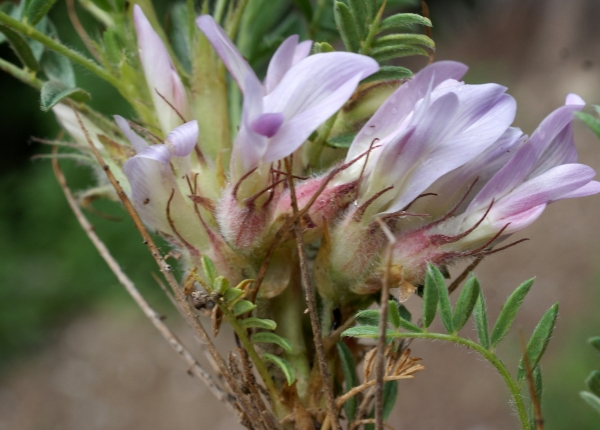 Astragalus sempervirens
Poils basifixes
Fleurs lilacées groupées par 3-8 en grappes courtement pédonculées
Dents du calice plus grandes que le tube
[Speaker Notes: La longueur des dents du calice + la nature des poils vont la distinguer de la suivante]
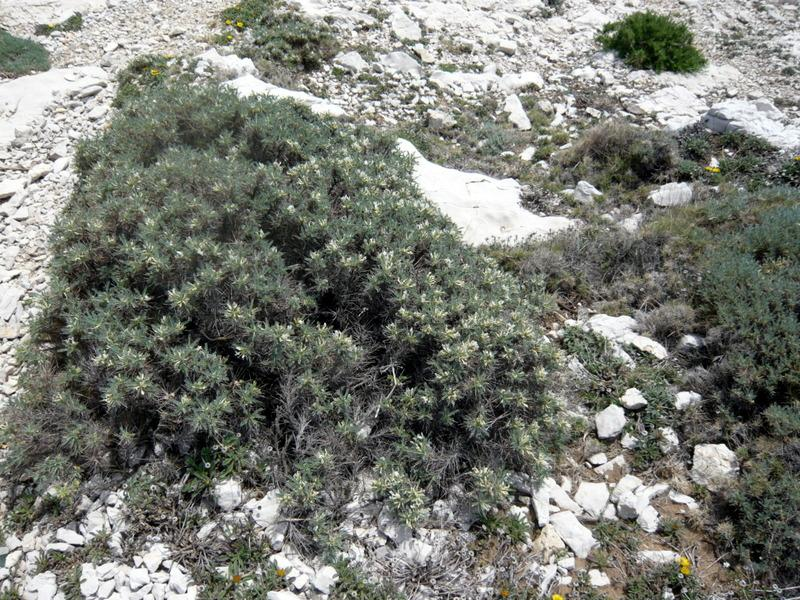 Astragalus sempervirens
Petit buisson en coussin épineux
Astragalus tragacantha
Plante vivace des rochers et
 sables maritimes
(ancienne nomenclature : A. massiliensis )
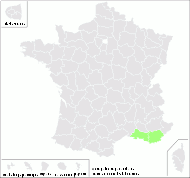 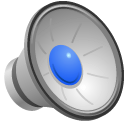 [Speaker Notes: Sables et rochers du littoral méditerranéen : Var, Bouches du Rhône – a été signalée dans 11, 34 & Corse           
C’est l’Astragale des calanques de Marseille -            forme aussi des coussins épineux -
Là encore, pas de foliole terminale
Plante du littoral]
Astragalus tragacantha
Dents du calice < tube
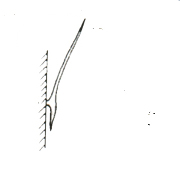 Plante couverte de poils médifixes
[Speaker Notes: Dents du calice + courte que le tube
Fleurs blanches à carène violacée au sommet]
Les gousses :
Photo : G. Botti  (TélaBotanica)
[Speaker Notes: Gousse de 9 à 13 mm couverte de poils appliqués et dépassant le calice]
Asphodelus greuteri
Orophyte corse (entre 600 et 2300 m.)
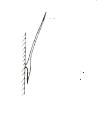 Plante couverte de poils médifixes
Document internet
[Speaker Notes: Pâturages des hautes montagnes de Corse
Également en Sardaigne et Italie méridionale
Plante vivace formant des coussinets très épineux]
Astragalus greuteri
- Plante épineuse par le rachis de ses feuilles paripennées
- Fleurs jaunâtres souvent teintées de rose pourpre
- Inflorescence en grappes subsessiles
Orophyte
Endémique
Cyrno-sarde
Document internet
2e possibilité : Feuilles imparipennées à rachis non spinescent :
 - Plante acaule à poils médifixes :
Astragalus monspessulanus
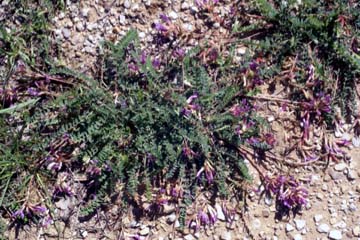 Pelouses et
rocailles
calcaires
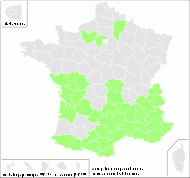 [Speaker Notes: Sur les calcaires du midi, de l’ouest et du centre de la France mais aussi en Espagne, Suisse, Italie, Sicile, Tunisie, Algérie]
Astragalus monspessulanus
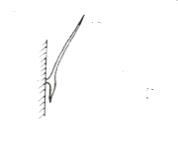 Fleurs longues pourpres ou violacées réunies en grappes d’abord ovales puis allongées
Calice en tube couvert de poils blancs appliqués
Étendard bien + long que les ailes
Astragalus monspessulanus
Gousse de 24 à 34 mm de long, de forme arquée, presque glabre
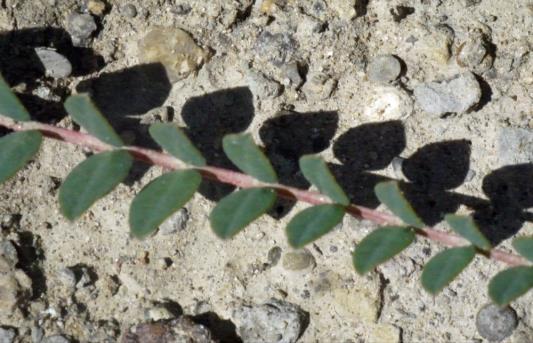 8 à 20 paires de folioles glabres à la face supérieure
Astragalus incanus
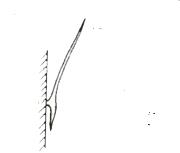 Plante velue, soyeuse à tige nulle et rosette de feuilles appliquées sur le sol
4 à 12 paires de folioles velues à la face supérieure
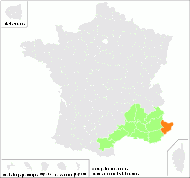 Photo :C. Bernier (télaBotanica)
[Speaker Notes: Lieux secs et rocailleux du Midi : Provence, Languedoc, Roussillon-      Remonte même dans Drôme et Hautes Alpes                                
Encore des poils médifixes]
-Plante ayant une tige :
Astragalus alopecurus
- Feuilles caulinaires médianes > 15 paires de folioles
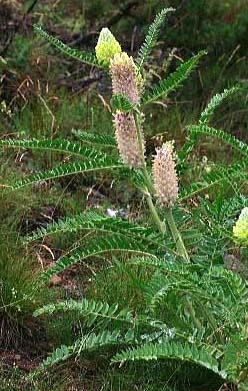 1 – Inflorescence de + de 30 mm de diamètre :
Astragalus alopecuroides
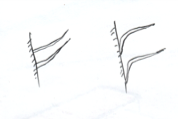 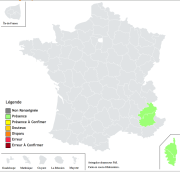 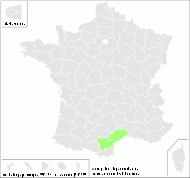 Inflorescence subcylindrique
Inflorescence globuleuse
[Speaker Notes: Grosses inflorescence à diamètre important
Grand nombre de folioles]
A. alopecuroides
A. alopecurus
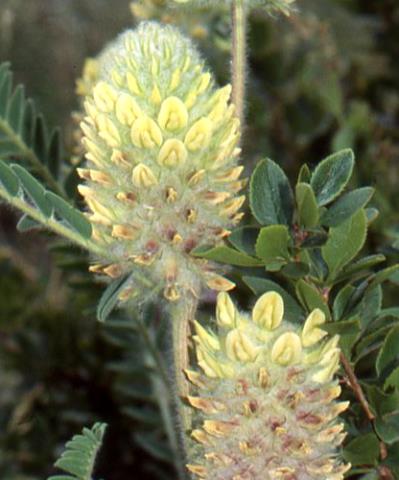 Dents du calice > tube
Dents du calice  < tube
Corolle dépassant longuement le calice
Corolle dépassant à peine le calice
A. alopecuroides
A. alopecurus
Feuille à 25 - 49 folioles – tige pleine
Feuille à 41 - 81 folioles – tige creuse
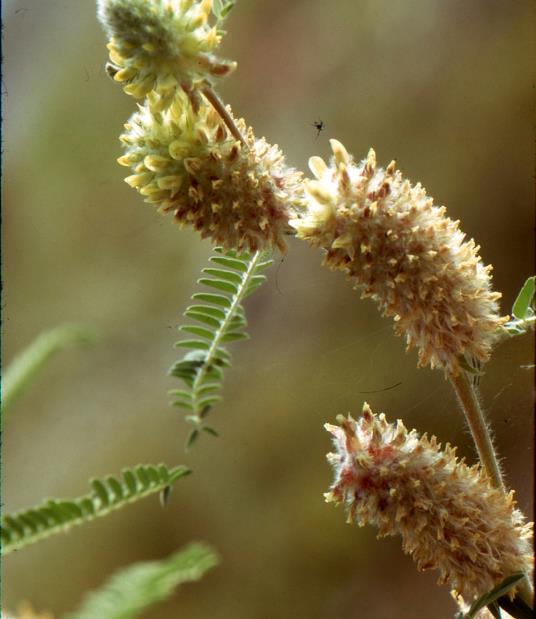 Astragalus alopecuroides : la gousse
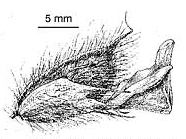 [Speaker Notes: Gousse ovoïde très velue qu’il faut  dégager du calice pour la voir]
2 – Inflorescence de – de 30 m de diamètre et – de 20 fleursFeuilles caulinaires médianes ayant + de 15 p. de folioles
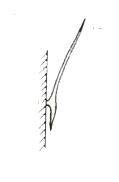 Fleurs blanc-jaunâtres
Pas de rejets stériles
Astragalus hamosus
Astragalus austriacus

Astragalus baionensis

Astragalus onobrychis

Astragalus leontinus
Fleurs anthocyanées
Des rejets stériles
1-Plantes  à poils médifixes
- Stipules soudées
- Stipules libres : Astragalus vesicarius
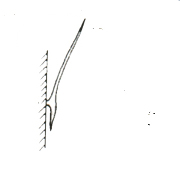 1e possibilité : feuilles ayant des poils médifixes
Astragalus hamosus
Corolle blanc jaunâtre
Pas de rejets stériles
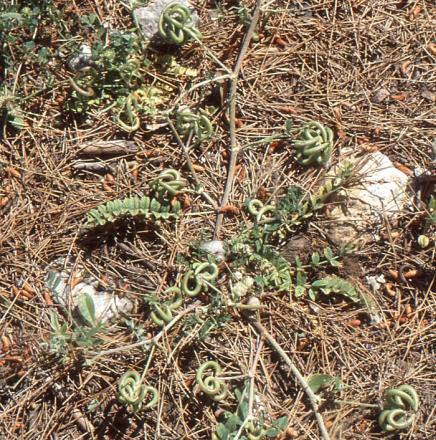 Astragalus hamosus
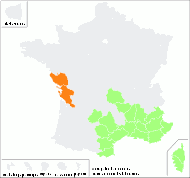 [Speaker Notes: Lieux secs et arides du Midi, Creuse, Charente maritime, Puy de Dôme
Plante d’abord étalée puis ascendante
Pédoncule généralement + petit que la feuille adjacente]
Astragalus hamosus
Gousse courbée en hameçon
Stipules soudées entre elles à leur base
Astragalus austriacus
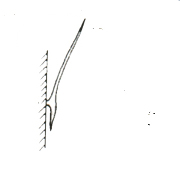 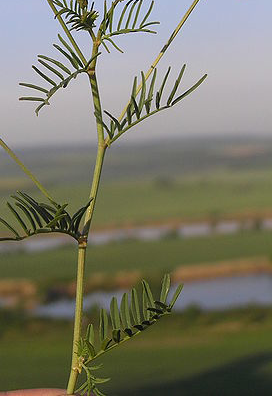 Stipules soudées
Corolle anthocyanée
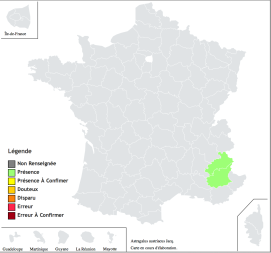 [Speaker Notes: Pelouses sèches  du Sud-Est
Plante ascendante grêle
5 à 10 paires de folioles étroites]
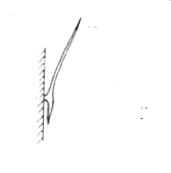 Astragalus baionensis
Plante des sables maritimes au port couché
5 à 10 paires de petites folioles linéaires
Photo : J. Segonos -Telabotanica
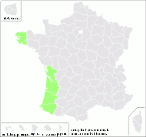 Astragalus baionensis
A. baionensis
Inflorescence à 2-8 fleurs
en grappe unilatérale
Calice poilu, tubuleux à dents
triangulaires < tube
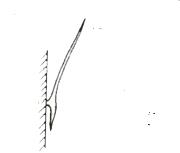 Astragalus onobrychis
- Alpes de Savoie, Dauphiné, Provence mais aussi Ardèche et Lozère
Corolle pourpre (sauf 2 taches blanches au milieu de l’étendard)
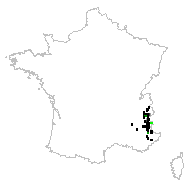 [Speaker Notes: Toujours dans le groupe des nombreux rejets stériles et stipules soudées]
Astragalus onobrychis
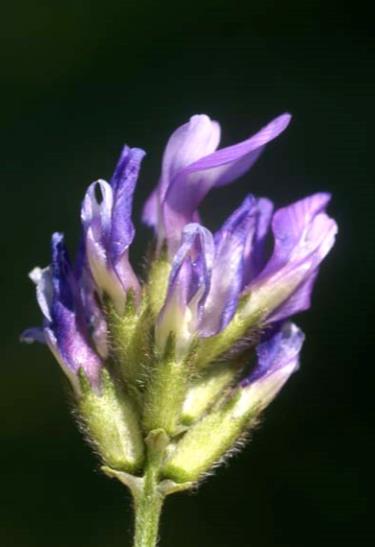 Fleurs  dressées en grappe ovale sur des pédoncules > feuille
Étendard dépassant longuement les ailes
Feuille à 8-12 paires de folioles
[Speaker Notes: Taches blanches au milieu de l’étendard]
A. onobrychis
Gousse couverte de poils blancs
Calice à nombreux poils noirs appliqués
Atragalus leontinus
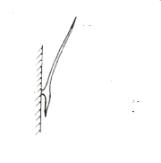 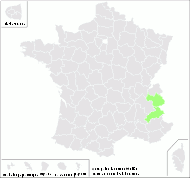 Éboulis et pentes herbeuses des hautes montagnes, autour des glaciers…
[Speaker Notes: Toujours dans le groupe des poils médifixes     -     Feuilles à stipules soudées
Plante orophyte ( basiphile )]
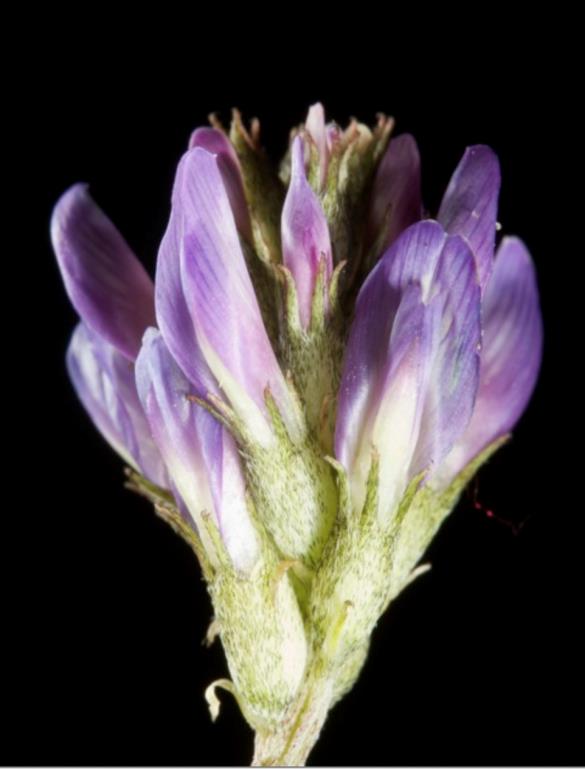 Photo : Benoit Bock  (TélaBotanica)
Astragalus leontinus
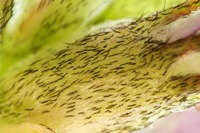 [Speaker Notes: Corolle mauve à étendard dépassant les ailes
Gousse et calice couverts de poils noirs et blancs]
Astragalus vesicarius
Mai 2009 : plateau de Caussol
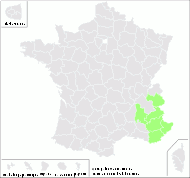 Pâturages, rocailles, pinèdes ouvertes sur sol calcaire
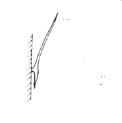 [Speaker Notes: On passe dans le groupe à stipules libres
Plante ascendante entièrement argentée
Pédoncule floral dépassant nettement la feuille adjacente
Fleur à étendard violet et ailes blanc-jaunâtre -   calice renflé après la floraison]
Stipules libres
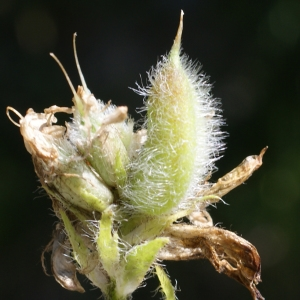 Gousse laineuse, blanchâtre presqu’incluse dans le calice
2e possibilité : feuilles sans poils médifixes
Tiges courtes à entre-nœuds cachés par les stipules : A. depressus
Cor.jaune : A.cicer
Cor. anthocianée :			A. glaux
		A. danicus
Stipules soudées :
Cor. blanche : A.alpinus
			A.australis
Fleurs et gousses penchées ou pendantes :
 A. penduliflorus
A. frigidus
Tiges à entre-nœuds visibles :
Fleurs et gousses dressées ou étalées : 
A.glycyphyllos
A.boeticus
A. echinatus
A. sesameus
A. stella
Stipules non soudées :
[Speaker Notes: Tiges courtes à entre noeuds cachés par les stipules
                           ou
Tiges à entre-nœuds visibles]
Astragalus depressus
Hampe florale partant de la rosette de feuilles
Stipules larges et blanchâtres cachant une tige courte
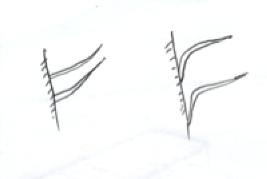 Tige à entre-nœuds cachés par les stipules
[Speaker Notes: Hampe florale partant de la rosette de feuilles
Stipules larges et blanchâtres dépassant souvent la longueur des entre-nœuds (tige peu développée)]
Calice poilu, en cloche, à dents linaires
Etendard ovale, dépassant les ailes
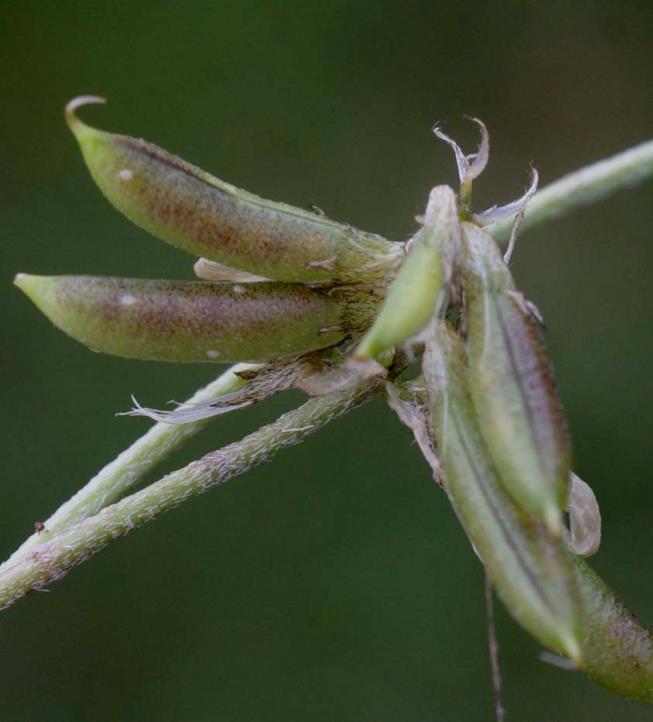 Astragalus depressus
Gousses sessiles munies de poils courts et appliqués
Les Astragales dont la tige a des entre-nœuds visibles mais à stipules soudées
Astragalus cicer
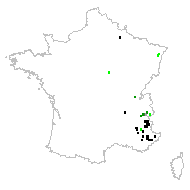 Lieux herbeux et incultes dans l’est et le midi
(Photo : A. Griot)
Corolles jaune- clair
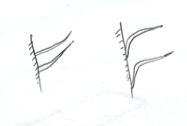 Folioles des feuilles médianes à apex obtus mucronulé
Tige à entre-nœuds visibles + stipules soudées
[Speaker Notes: C’est le pois chiche  -     Plante rudéralisée -]
Astragalus cicer
(photo :A. Griot)
Gousses dressées, poilues, subsessiles dans le calice, à bec court et recourbé
Dans le même groupe, quand la corolle est anthocyanée : Astragalus danicus
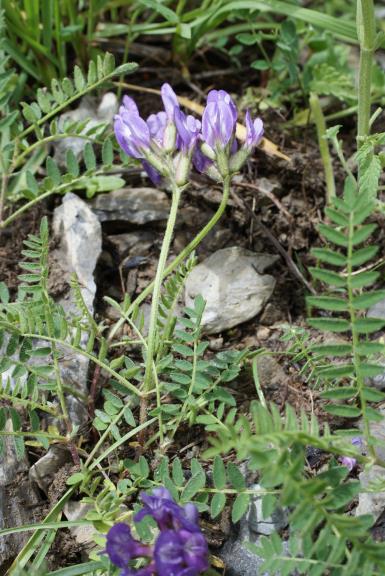 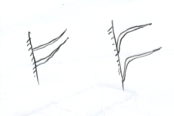 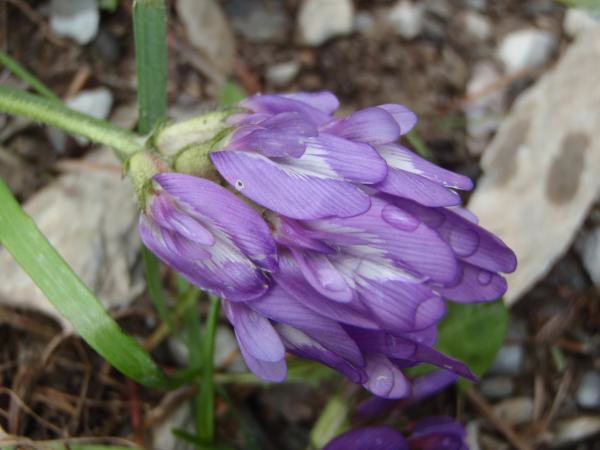 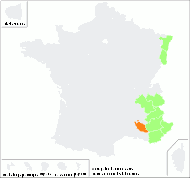 Tige à entre nœuds visibles
(photo : G. Botti- TélaBotanica)
[Speaker Notes: Plante alpine, vivace , calcicole, poussant le + souvent  entre 15àà et 2600 m.
Fleurs violettes mais jaunâtres à la base -            Etendard large, ovale, + long que les ailes]
Astragalus danicus
Calice couvert d’une majorité de poils noirs avec quelques poils blancs
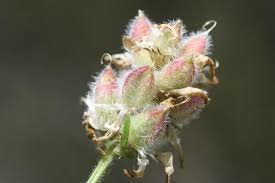 (schéma :flore de Coste)
[Speaker Notes: Gousse de – d’un cm de long et couverte de poils blancs]
Dans le même groupe quand la corolle est blanche : Astragalus alpinus
Autrefois appelée « Phaca astragalina »
Khionos = neige
Philos : ami
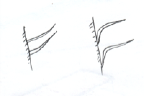 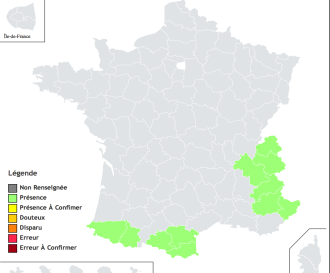 Plante qui vit dans la neige (chionophile)
Orophyte
1900 à 2600 m.
[Speaker Notes: Plante vivace autrefois appelée « Phaca astragalina »
 – rochers, rocailles, pelouses -                                         sur silice
Du grec Khion = neige et philos = ami
Qui est capable de survivre et de se développer sous la neige durant 8 à 11 mois / an]
Astragalus alpinus : une corolle blanche mais pas complétement…
Fleurs blanches mais un peu panachées de bleu et de violet
[Speaker Notes: Grappe de 5 à 15 fleurs]
Astragalus alpinus
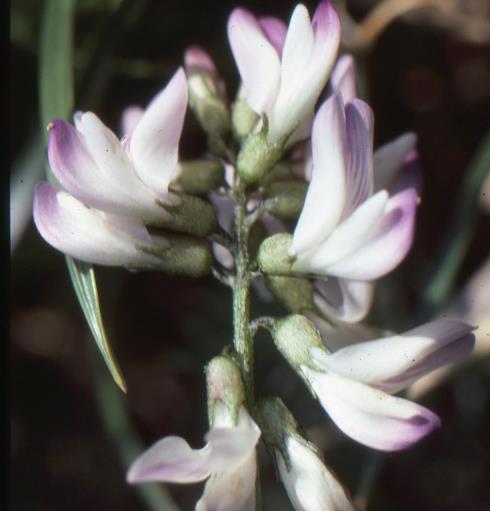 Ailes toujours arrondies au sommet
Calice couvert de courts poils noirs appliqués
[Speaker Notes: Feuille à 7 -12 paires de folioles    -   remarquer les stipules soudées-
Grappe de 5 à 15 fleurs sur un pédoncule égalant ou dépassant la feuille adjacente
Calice couvert de poils noirs appliqués]
Photo : TélaBotanica
Astragalus alpinus : les gousses
[Speaker Notes: Gousses velues et  pendantes de 3 -4 mm de diamètre à maturité, portée sur un pied + long que le calice]
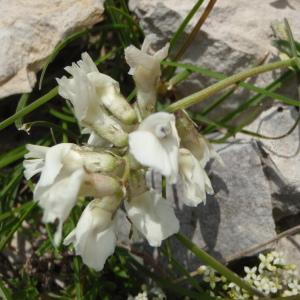 Dans le même groupe toujours à corolle blanche : Astragalus.australis
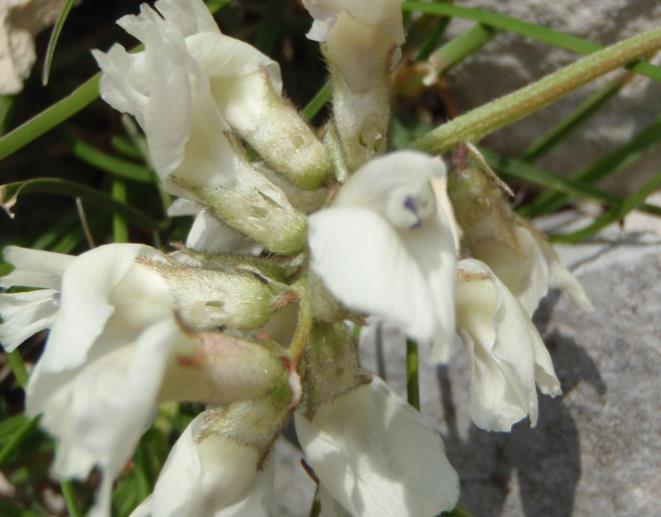 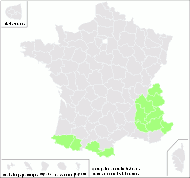 Anciennement « Phaca australis »
Orophyte
Pelouses rocailleuses de crêtes, éboulis…
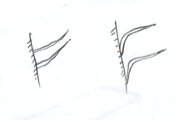 Calice à bords très obliques
[Speaker Notes: Plante de montagne poussant entre 1800 et 3000 m.        Sur calcaire     
Calice à bords très obliques et munis de poils noirs (pilosité crépue)]
A. alpinus et A. australis : comparaison des fleurs
Calice à bords très oblique
A. australis
Ailes échancrées au sommet
Calice à bords à peine obliques
A. alpinus
Ailes toujours arrondies au sommet
Schémas « Flore de Fournier »
A. alpinus et A. australis : comparaison des gousses
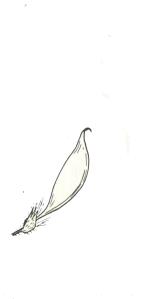 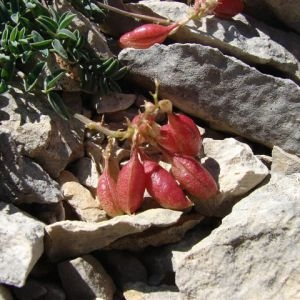 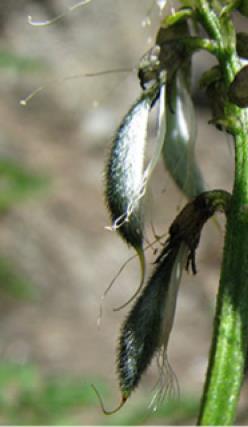 [Speaker Notes: Dans les 2 cas, gousses portées par un pied + long que le calice
-Gousse glabre et renflée chez A. australis
-Gousse  velue étroite chez A. alpinus]
Les Astragales dont la tige est à entre-nœuds visibles mais à stipules libres
A- Quand les fleurs et les gousses sont penchées ou pendantes
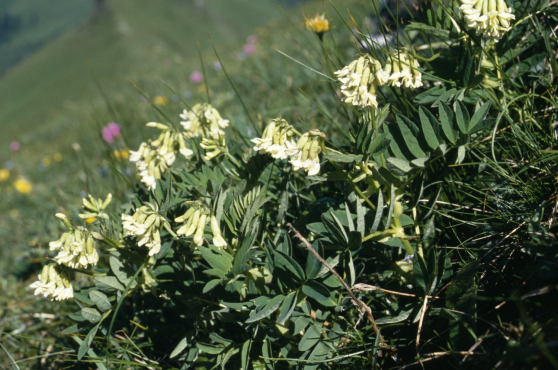 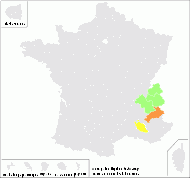 Photo internet
Photo A. Griot
Astragalus frigidus
Astragalus penduliflorus
Anciennement » Phaca frigida »
[Speaker Notes: A. frigidus  - Ex:  Phaca frigida      -         plante vivace des  préAlpes et Alpes maritimes    -   calcicole]
Astragalus frigidus : la feuille
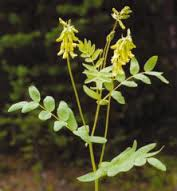 Photo internet
Stipules larges, foliacées,  embrassantes et libres
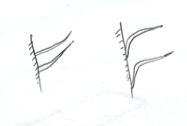 Feuilles à – de 8 paires de folioles
[Speaker Notes: Stipules larges, foliacées, embrassantes et libres
Feuilles à – de 8 paires de folioles elliptiques]
Astragalus rigidus : la fleur
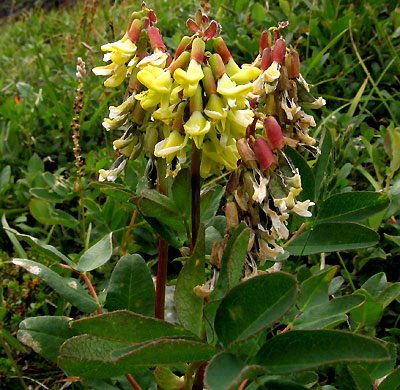 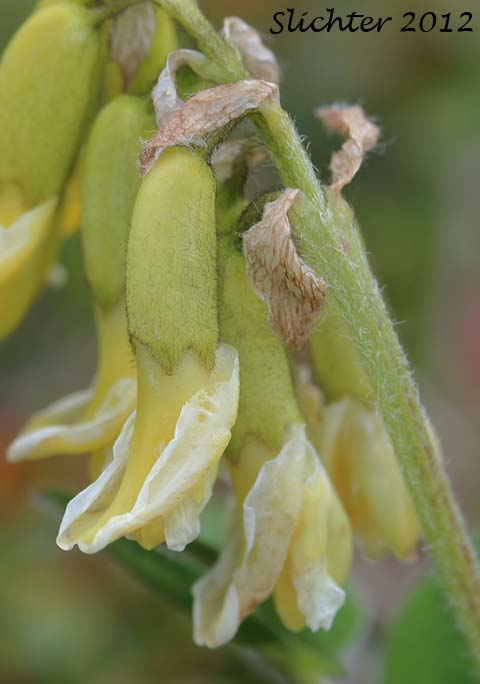 [Speaker Notes: Fleurs jaunes pâle pendantes disposées en grappes assez lâches
Calice souvent rougeâtre à dents courtes munies de poils noirs
Etendard échancré dépassant un peu les ailes et la carène]
Astragalus frigidus : la gousse
Photo : internet
[Speaker Notes: Jeunes gousses couvertes de poils noirs rapidement pendantes, brièvement pédicellées dans le calice]
Astragalus penduliflorus
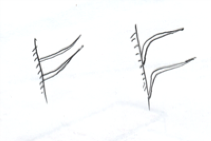 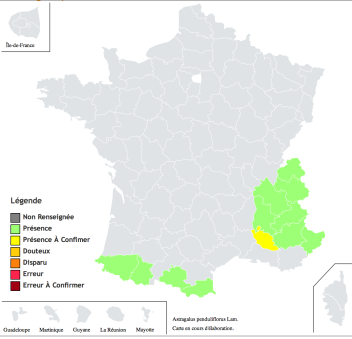 (photo :André Griot)
[Speaker Notes: Rocailles , pâturages des hautes montagnes : Alpes, Savoie, Dauphiné, Provence, P.O.
Plante velue, dressée et très feuillée]
Astragalus penduliflorus : les fleurs
(Photo André Griot)
[Speaker Notes: Fleurs jaunes,en grappes oblongues unilatérales sur des pédoncules + longs que la feuille adjacente
Calice velu, évasé en cloche
Floraison en Juillet - Aout]
Astragalus penduliflorus : les feuilles
[Speaker Notes: Feuilles à 8 – 15 paires de folioles]
Astragalus penduliflorus : les gousses
Photo : (André Griot)
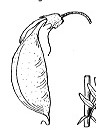 Carpophore grèle + long que le calice
Gousse demi-ovale, renflée en vessie membraneuse,
transparente à une loge sans cloison
B- Quand les fleurs et les gousses sont dressées ou étalées :
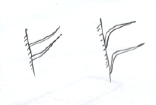 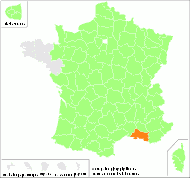 Appelée communément « Astragale à feuilles de réglisse »
1 – Astragalus glyciphyllos
[Speaker Notes: Plante vivace , robuste des bois à feuilles caduques, pinèdes, prairies…        dans presque toute la France.
Plante couchée puis ascendante]
Astragalus glyciphyllos : les feuilles
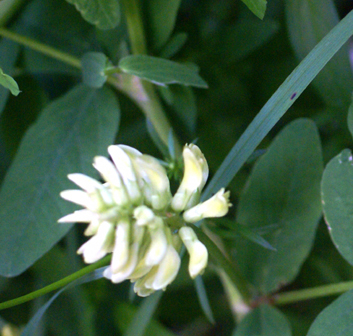 Stipules libres
[Speaker Notes: Feuille imparipennées à 4 – 6 paires de folioles
Stipules libres]
Astragalus glyciphyllos : les fleurs
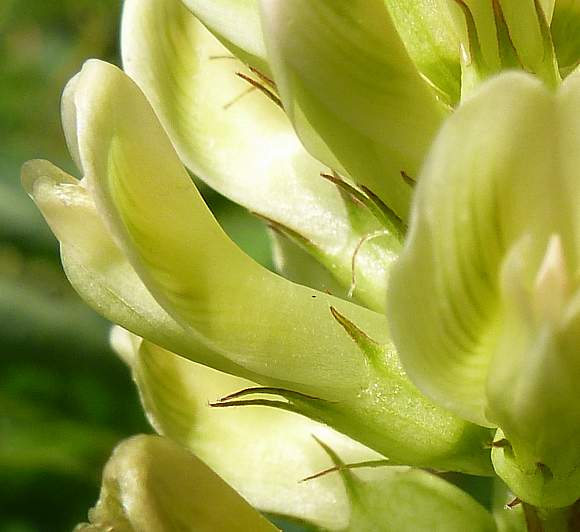 [Speaker Notes: Grappes oblongues de  5 à 25 fleurs sur un pédoncule nettement + petit que la feuille adjacente
Fleurs à dominante jaunes mais souvent lavées de verdâtre ou de violacé
Calice glabre]
Astragalus glycyphyllos : les gousses
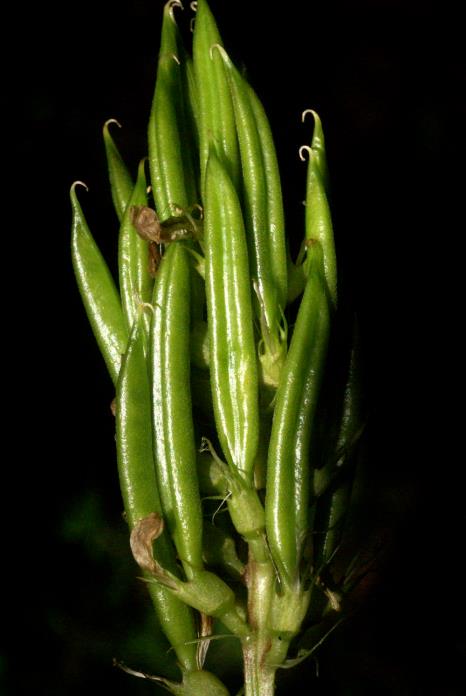 [Speaker Notes: Gousses de 30 à 35 mm dressées,  cylindriques,  trigones et  acuminées]
Astragalus boeticus
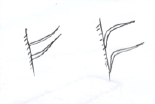 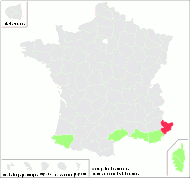 Pelouses maritimes saumâtres –région méditerranéenne
[Speaker Notes: Plante annuelle, verte, peu velue     -     calcicole
Pelouses maritime saumâtres – pâturages et lieux herbeux de la région méditerranéenne]
Astragalus boeticus : les feuilles
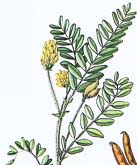 Feuilles imparipennées à 9  – 15 paires de folioles
Stipules libres
[Speaker Notes: Feuilles imparipennées  à 9 -15 paires de folioles
Stipules libres 
Tige bien développée]
Astragalus boeticus : les fleurs
[Speaker Notes: Fleurs jaunes dressées en grappes oblongues sur des pédoncules + courts que la feuille
Calice à majorité de poils noirs]
Astrgalus boeticus : les fruits
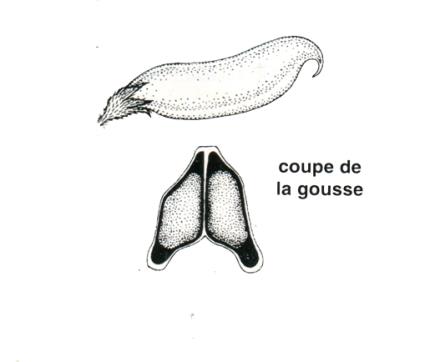 [Speaker Notes: Gousses non stipitées, dressées, creuses le long de la suture inférieure  et terminées en bec crochu]
Astragalus sesameus
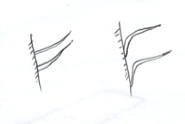 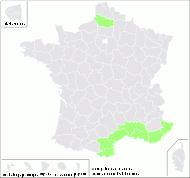 [Speaker Notes: Plante annuelle des pelouses sèches, des lieux incultes et rocailleux , des lieus piétinés
Répartition méditerranéenne :Corbières, Languedoc, Provence
Mais aussi : Espagne, Portugal, Sardaigne, Italie, Afrique du N.
Port étalé puis ascendant   - plante très velue avec une tige bien développée]
Astragalus sesameus : les feuilles
5 à 11 paires de folioles à face sup.  velue
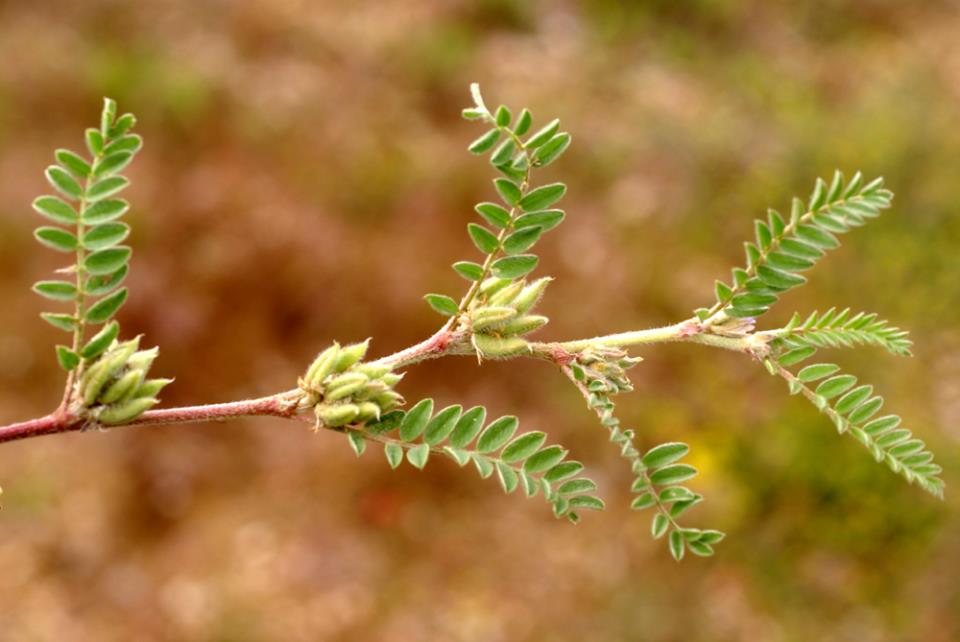 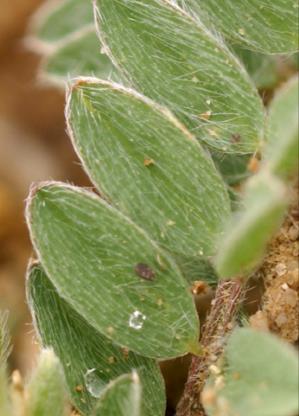 [Speaker Notes: Photo faite en 2009 lors de notre session dans l’Héraut
Au lieu  dit le Salabert (vers Nissan les Ensérunes)
5 à 11 paires de folioles à face sup. velue]
Astragalus sesameus : les fleurs
[Speaker Notes: Grappe de 4 à 10 fleurs violacées le + souvent sessiles (rarement pédonculées)
Calice à poils noirs localisés surtout au niveau des dents]
Astragalus sesameus : les gousses
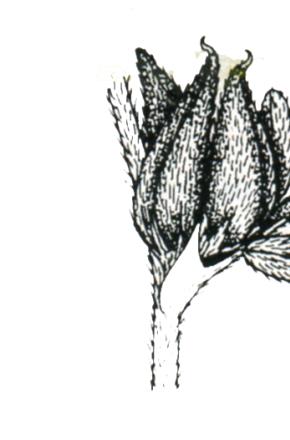 [Speaker Notes: Gousses très  velues de 10 – 13 mm sur 4 mm  
Voir herbier]
Astragalus echinatus
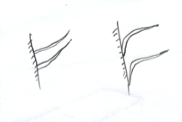 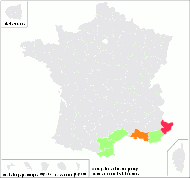 Plante annuelle des lieux arides et rocailleux du Midi 
souvent couchées, velue, blanchâtre
Autrefois « A. pentaglottis »
[Speaker Notes: Photo : La Cotinière – Lespignan  (34)   
Var, Bouches du Rhône, Hérault, Aude, Pyr. orientales]
Astragalus echinatus : les feuilles
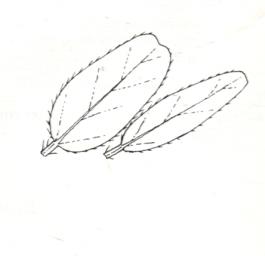 Feuilles à 6 – 12 paires de folioles émarginées
Stipules libres
[Speaker Notes: Photos : La Clotinière –commune de Lespignan (34)]
Astragalus echinatus : les fleurs
Petites fleurs purpurines, dressées, par 10 – 15 en tête ovoïde sur des pédoncules égalant environ la feuille adjacente
Calice en cloche, à dents linéaires égalant le tube
Astragalus echinatus : les gousses
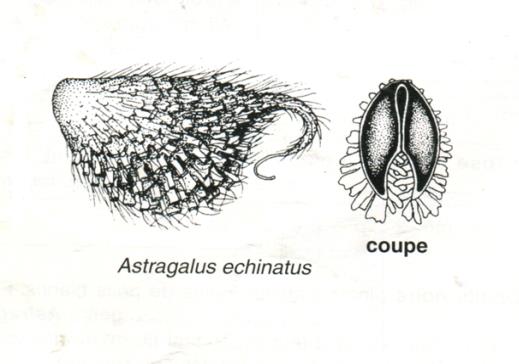 [Speaker Notes: Gousses saillantes, dressées, rapprochées, imbriquées et couvertes d’un revêtement d’écailles
Gousse divisée en 2 loges par introflexion de la suture inférieure]
Astragalus stella
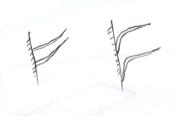 [Speaker Notes: Plante annuelle des lieux arides de la méditerrannée occidentale
Se rencontre entre 0 et 1000 m d’altitude
Plante couverte de poils basifixes]
Astragalus stella : la feuille
[Speaker Notes: Feuille imparipénnée à 5 – 11 paires de folioles dont la face inférieure est munie de longs poils]
Astragalus stella : les fleurs
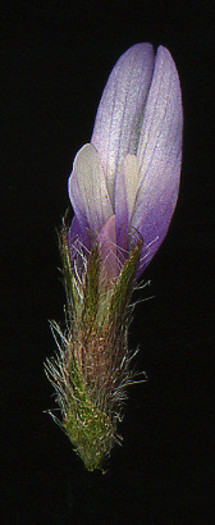 Floraison Mai-Juin
[Speaker Notes: Petites fleurs bleuâtres sur un pédoncule + long que la feuille
Existence ( hors de France)  de populations hypochromes à  fleurs jaunâtres
Calice à poils noirs abondants sur le tube]
Astragalus stella : les gousses
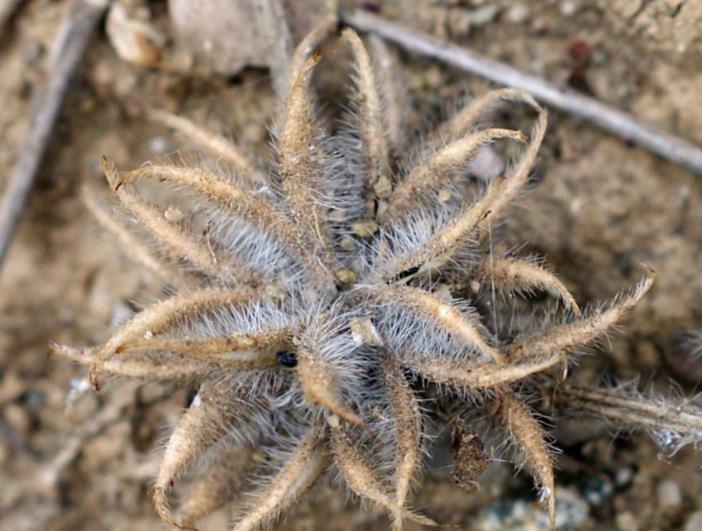 [Speaker Notes: - Gousses non stipitées, disposés en étoile, non couvertes d’écailles et simplement velues.]
C’est fini :